General Council MeetingThursday, February 2, 20172:10 PMGallery Room, Memorial Union
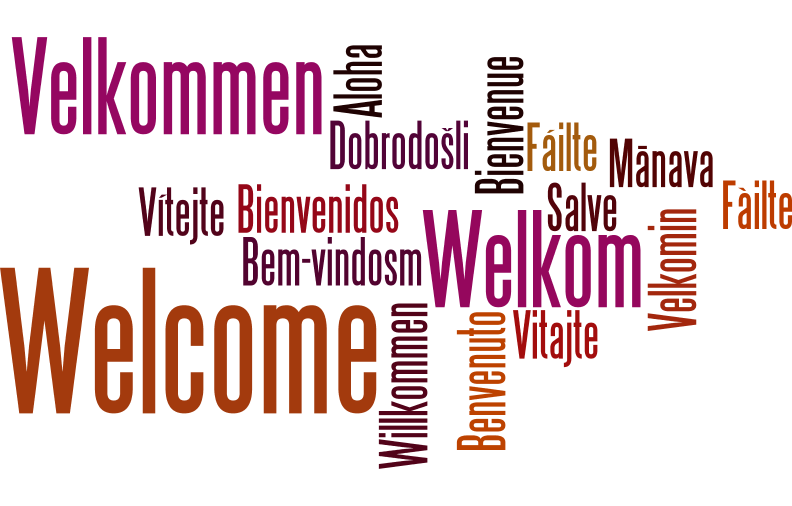 Agenda
Call to Order & Seating of Substitutes
Jessica Bell

Establish Quorum
Melissa Gruhn

1. Approval of the Agenda

2. Approval of the Minutes
January 5, 2016 Regular Council Meeting
AGENDA (Continued)
3. Administrative Reports
Senior Vice President and Provost
Dr. Jonathan Wickert
Vice President for Extension and Outreach
Dr. Cathann Kress
Faculty Senate
Dr. Jonathan Sturm, President
AGENDA (Continued)
4. Executive Committee Reports
President
Clayton Johnson
Secretary/Treasurer
Melissa Gruhn
VP for University Community Relations
Ben Green
VP for University Planning and Budget
Jordan Bates
VP for Equity and Inclusion
Samone York
AGENDA (Continued)
5. Committee Reports
Awards	Kara Berg
Communications	Amy Ward
Compensation & Benefits	James Studley
Peer Advocacy	Nick Van Berkum
Policies & Procedures	Bethany Burdt
Professional Development	Jim Harken
Representation	Stacy Renfro
Shared Governance (Ad Hoc)	Jeff Hartwig
AGENDA (Continued)
6. Unfinished Business and General Orders
None
AGENDA (Continued)
7. New Business
Nomination to fill Council vacancy in Student Affairs
Motion to Amend Professional and Scientific Council Bylaws to Reflect the Current University Structure
Nominations for Officer Positions 
President-Elect 
Vice President for University Planning and Budget 
Vice President for University Community Relations 
Vice President for Equity and Inclusion 
Secretary/Treasurer 
Discussion for the Betterment of Council
AGENDA (Continued)
8. Announcements
Announcements from Councilors
Executive Committee Meeting
February 20  @ 10 AM – 12 PM
107 Lab of Mechanics
General Council Meeting
March 2  @ 2:10 – 4 PM
Gallery Room, Memorial Union
Professional and Scientific Council Professional Development Conference!!
February 28 from 7:30 AM – 4:15 PM
Scheman Building
Adjournment